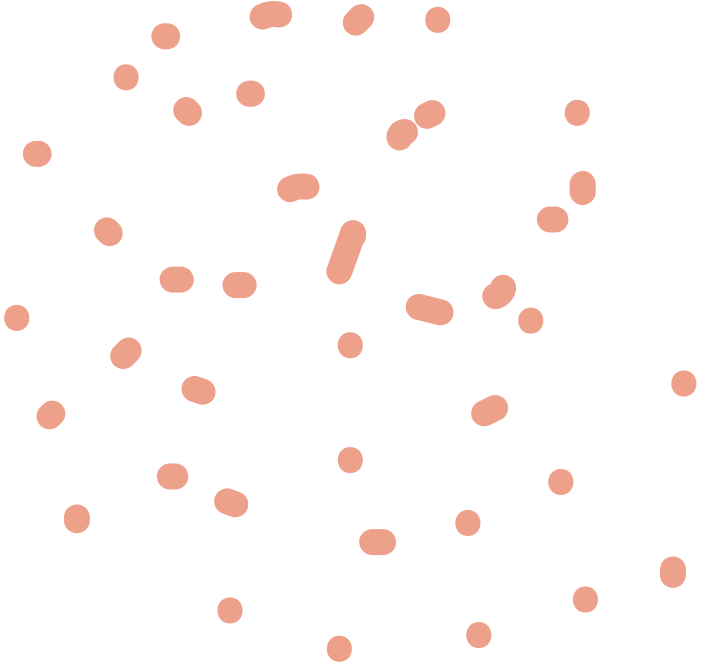 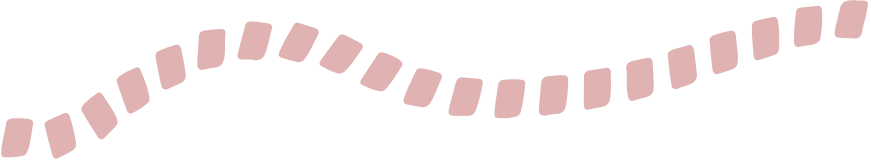 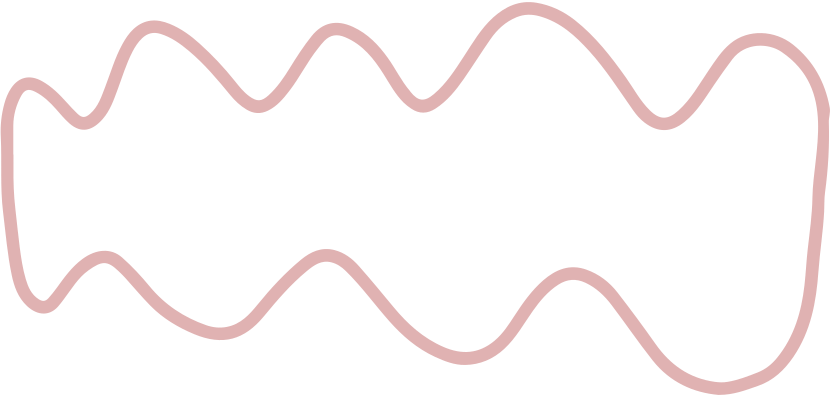 SILOGISMOS
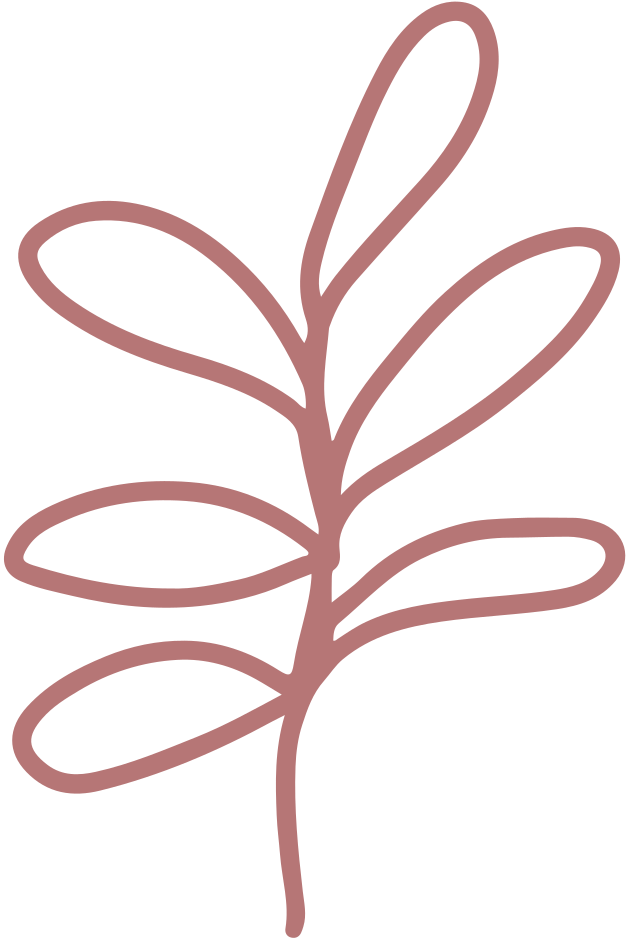 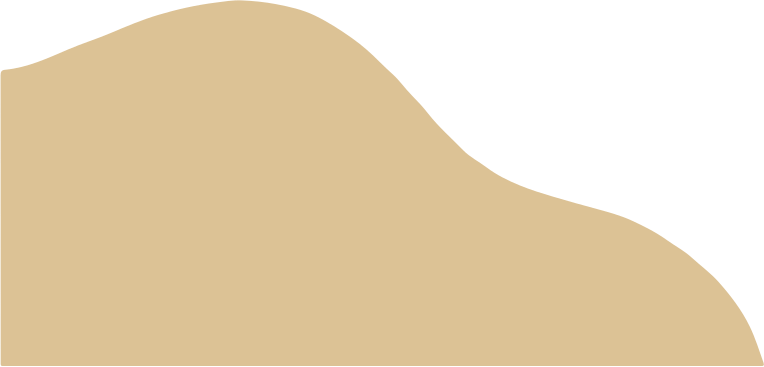 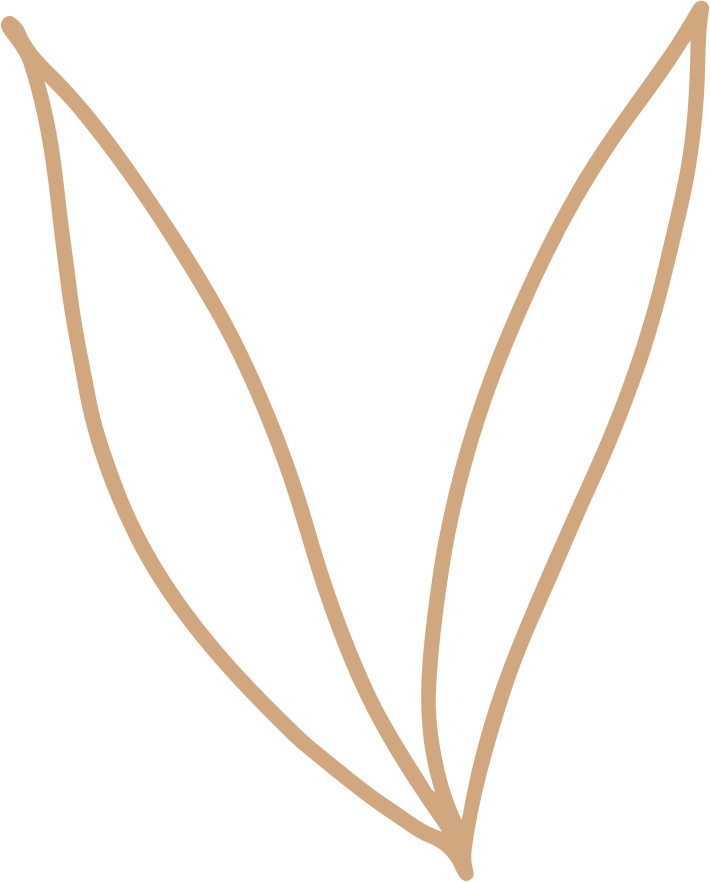 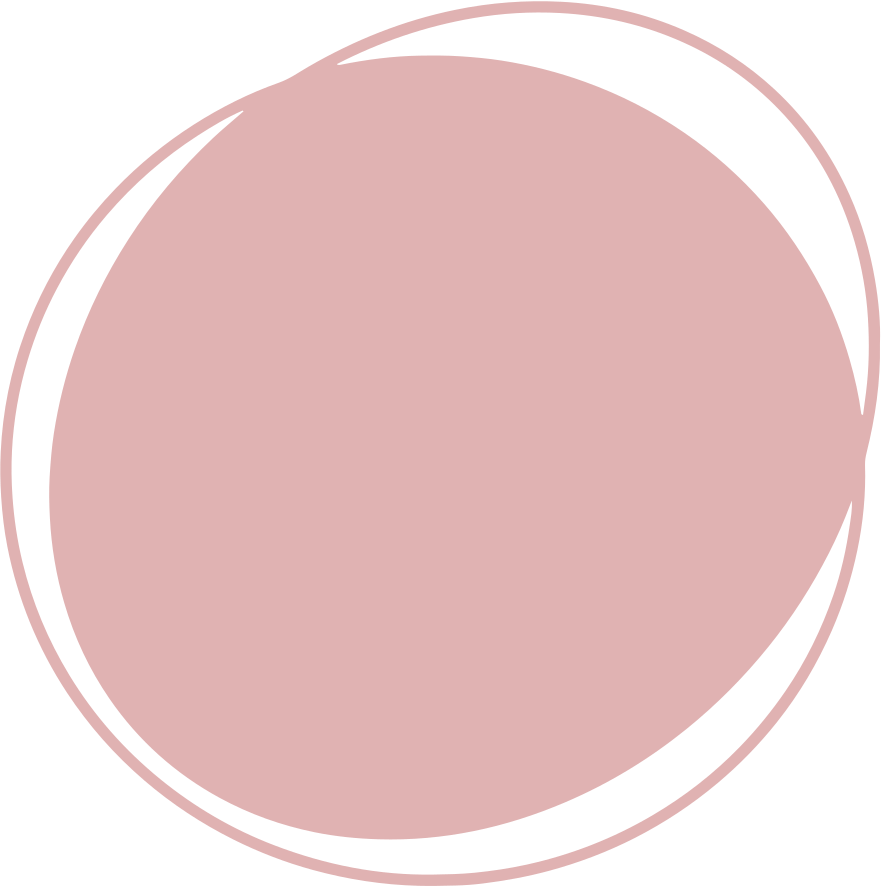 Alisson Cabezas Docente: Mgs. Mary Zabala
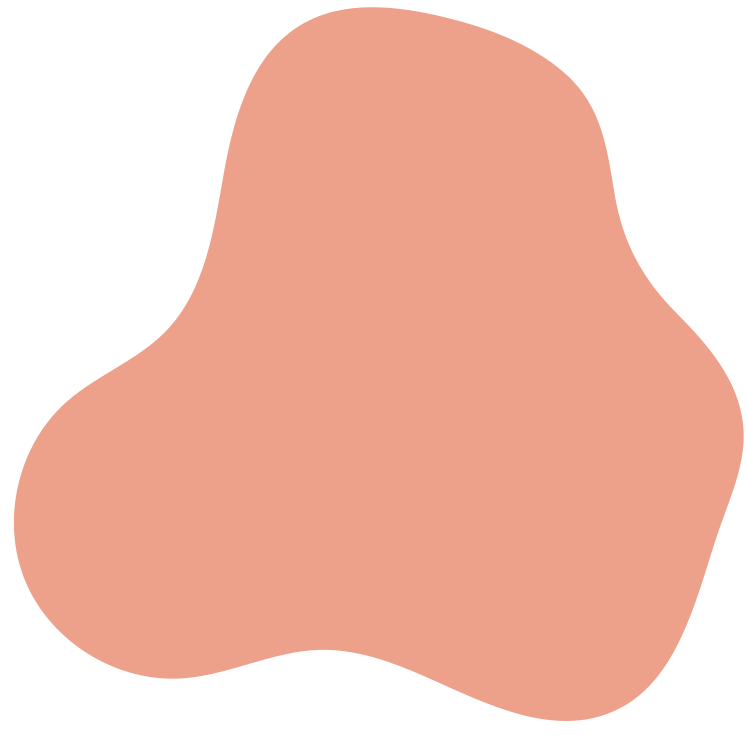 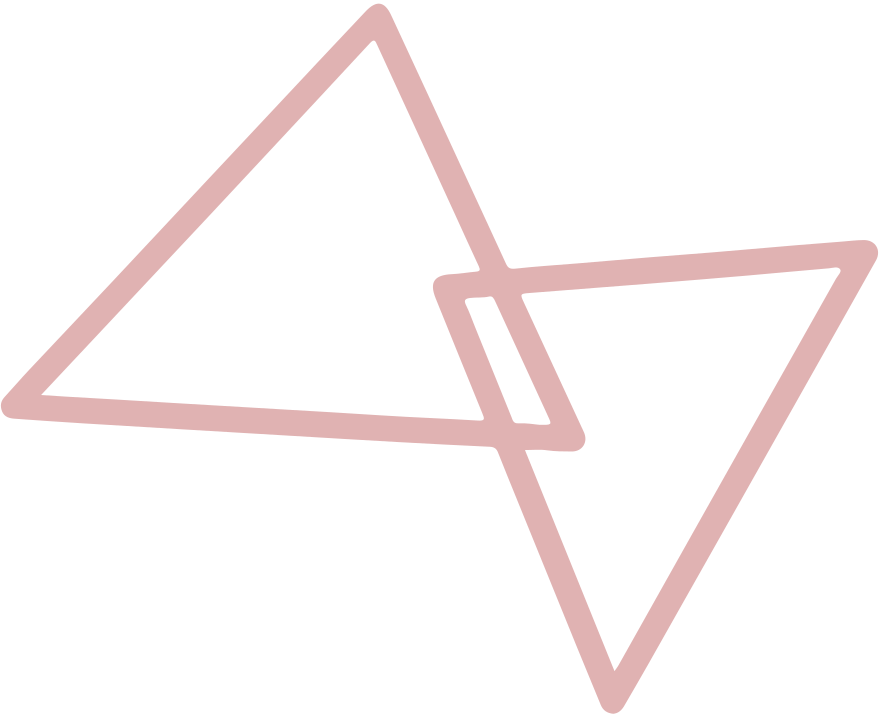 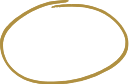 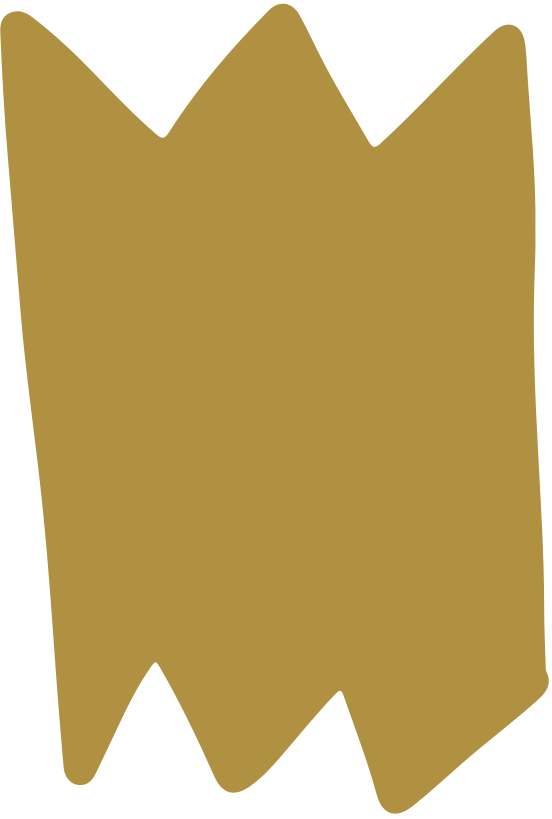 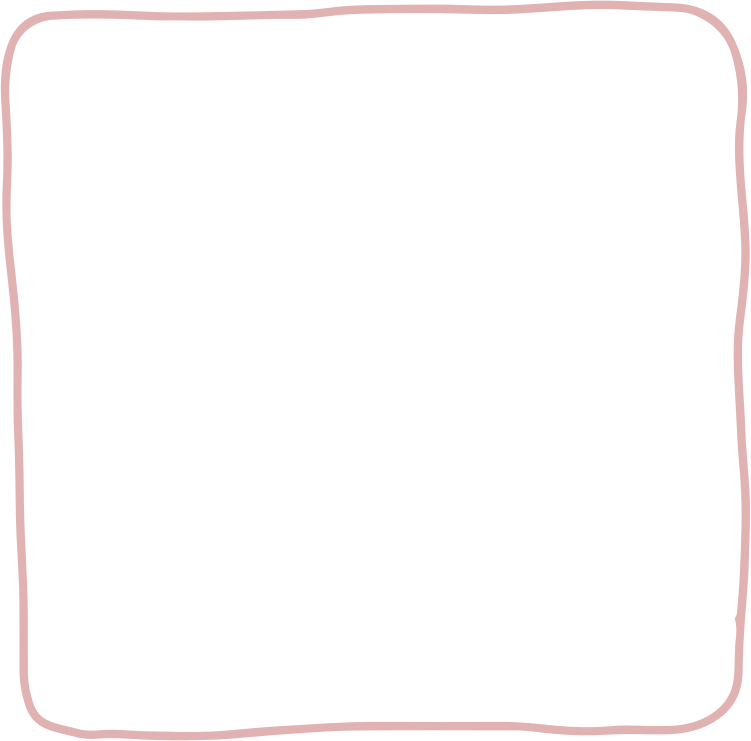 QUÉ ES
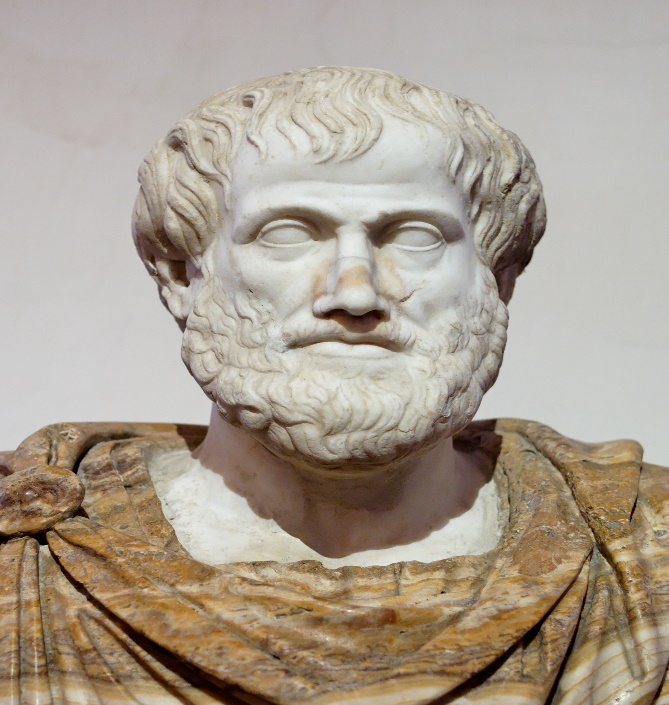 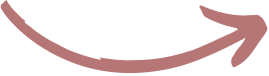 Es una forma de razonamiento deductivo, esta consta de dos premisas y una conclusión.
Fue creada por Aristóteles en su obra recopilada  El Organon
ANTECEDENTES: Poseen 2 premisas Premisa Mayor: La podemos encontrar en el termino mayor y se representan con la letra PPremisa Menor: La podemos encontrar en el termino menor y se le representan con la letra SConclusión: Establece relación entre los términos S y P
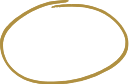 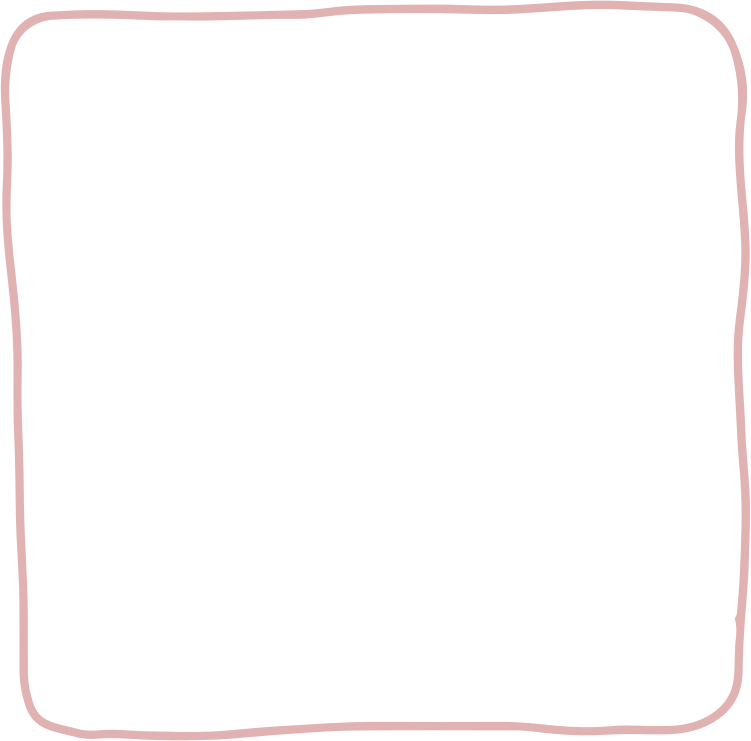 ELEMENTOS
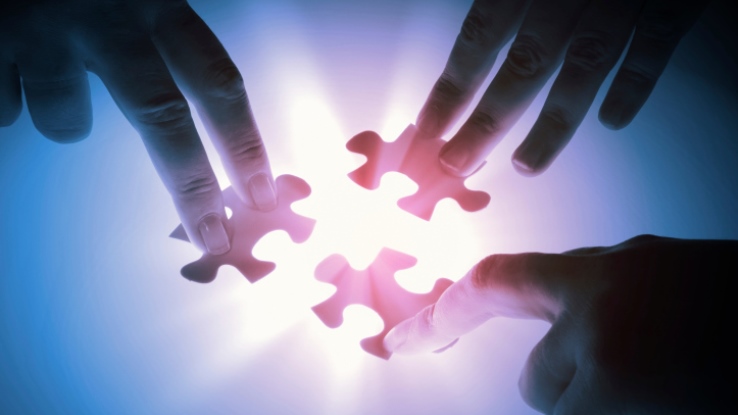 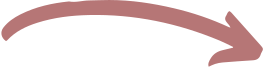 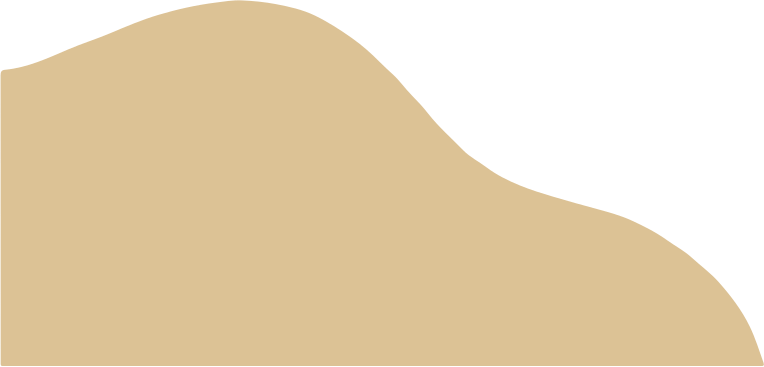 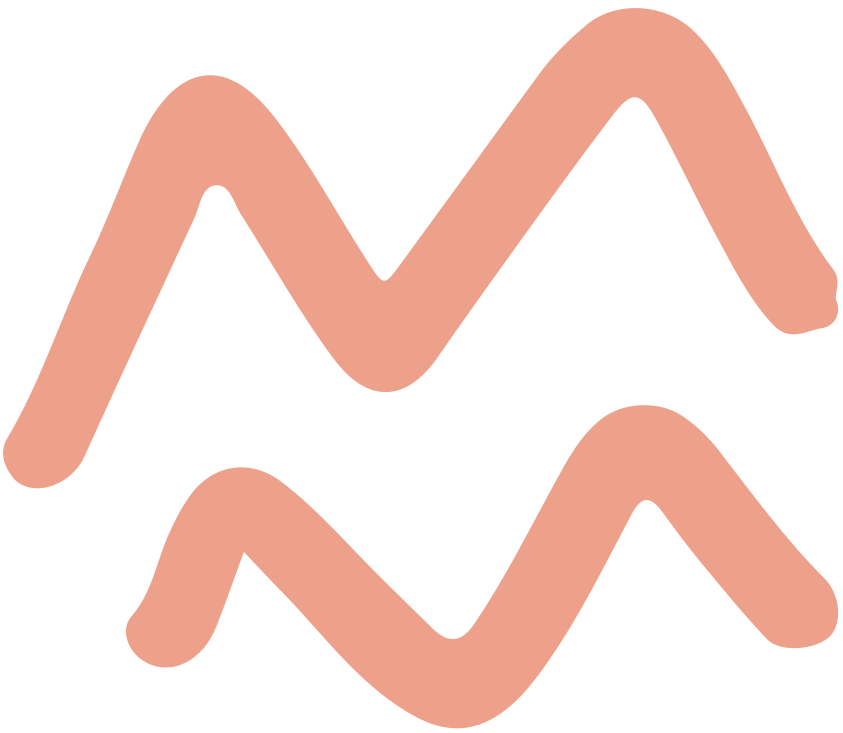 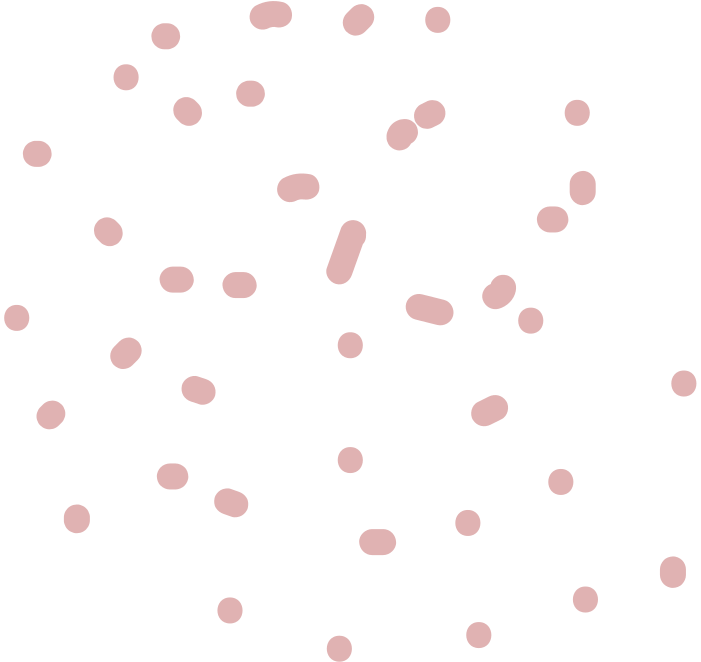 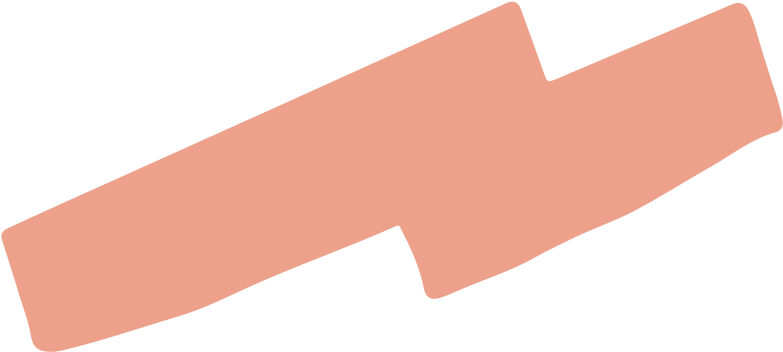 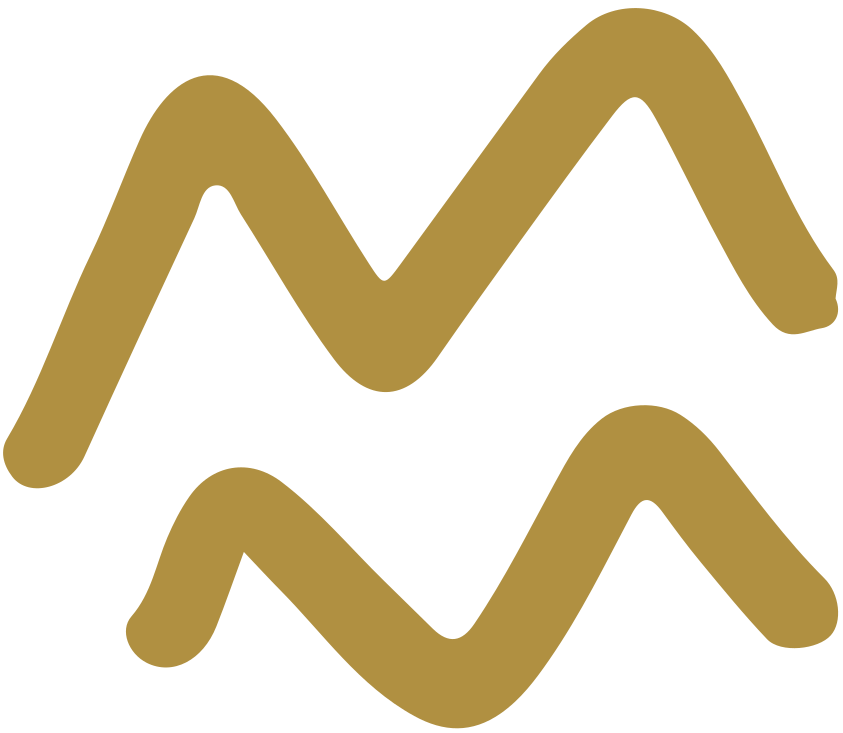 TÉRMINOS
Término Mayor: Es el predicado de la conclusión y se encuentra en la premisa mayor y se le representa con la letra P
Término Menor: Es el sujeto de la conclusión y se encuentra en la premisa menor y se le representa con la letra S
Término Medio: Es la palabra que se repite tanto en la premisa mayor como en la menor y se le representa con la letra M, en la conclusión no debe estar el término medio
ESTRUCTURA DE LOS SILOGISMOS
Premisa Mayor=  M- P
Premisa Menor=  S-M
Conclusión=        S-P

EJEMPLOS 

Todos los planetas son redondos
                    M                P             
Jupiter es un planeta 
  S                   M
Jupiter es redondo 
 S                 P
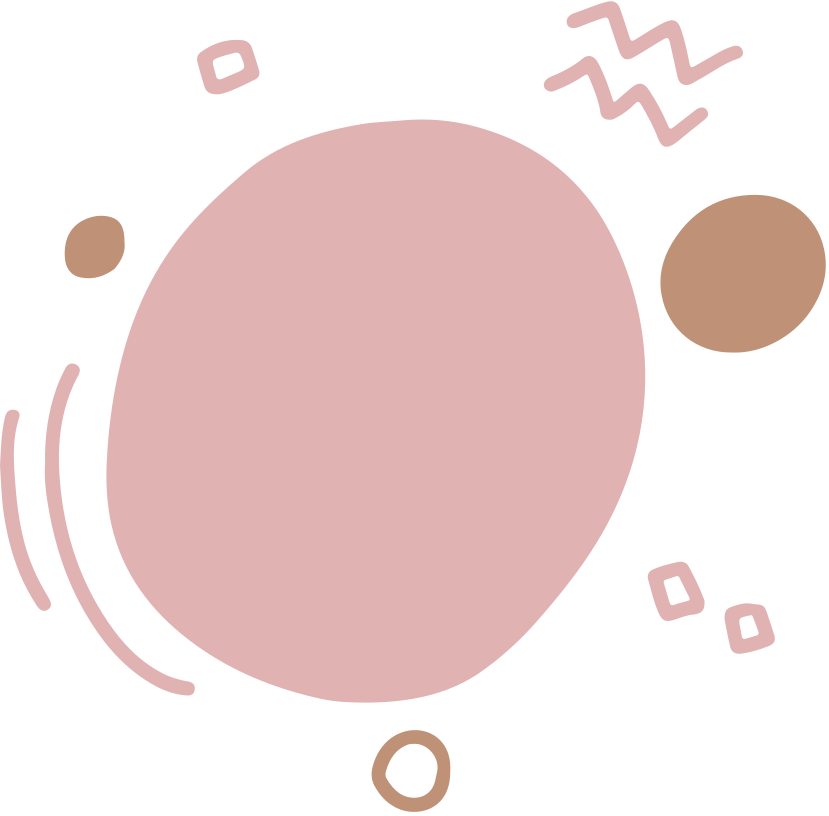 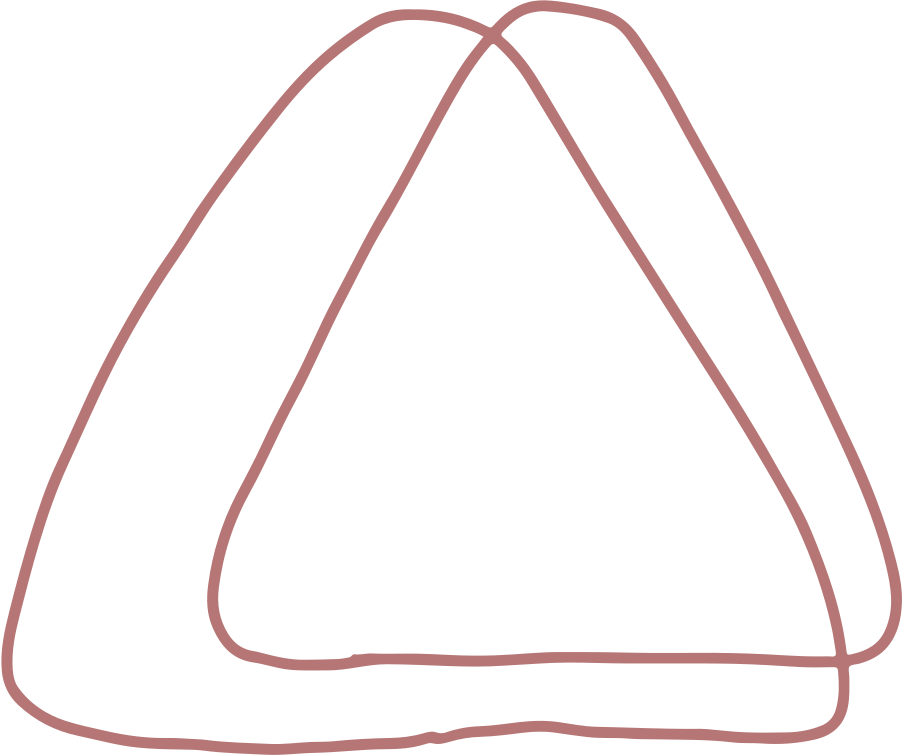 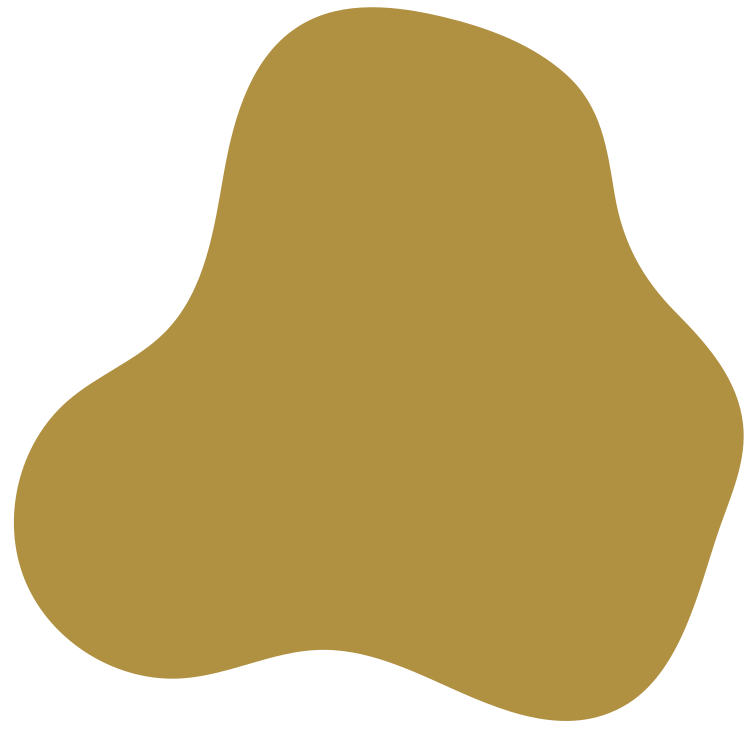 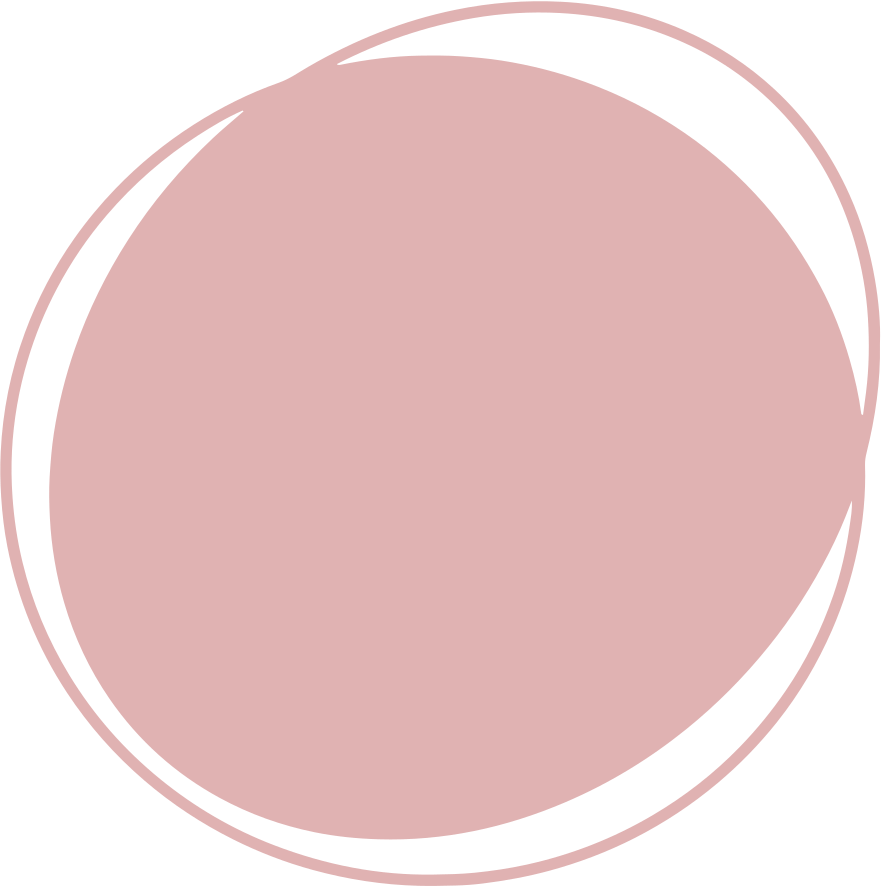 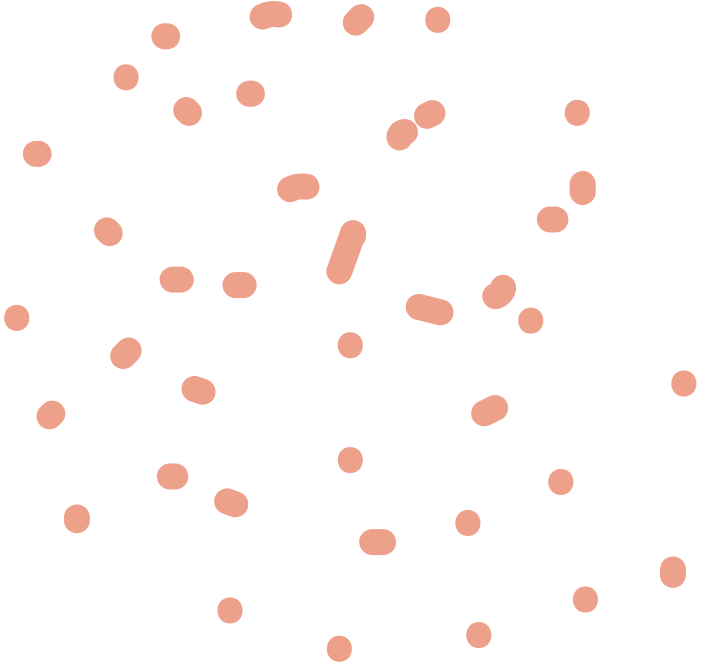 EJEMPLOS:Premisa Mayor: Todos los vehículos nuevos son cómodos                                                       M                       pPremisa Menor: Mi Ferrari es un vehículo nuevo                                     S                       MConclusión: Mi Ferrari es cómodo                               S         P
FIGURAS DEL SILOGISMO
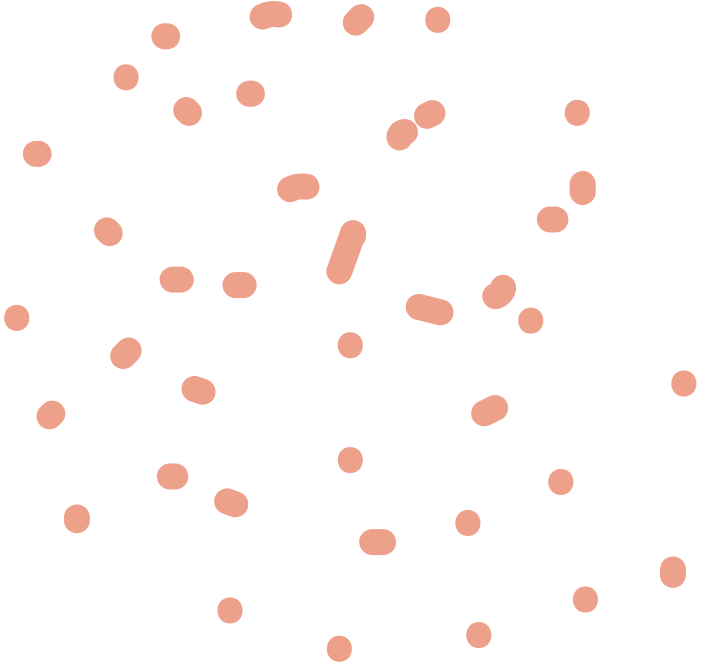 FIGURA 1
M-P
S-M
S-P
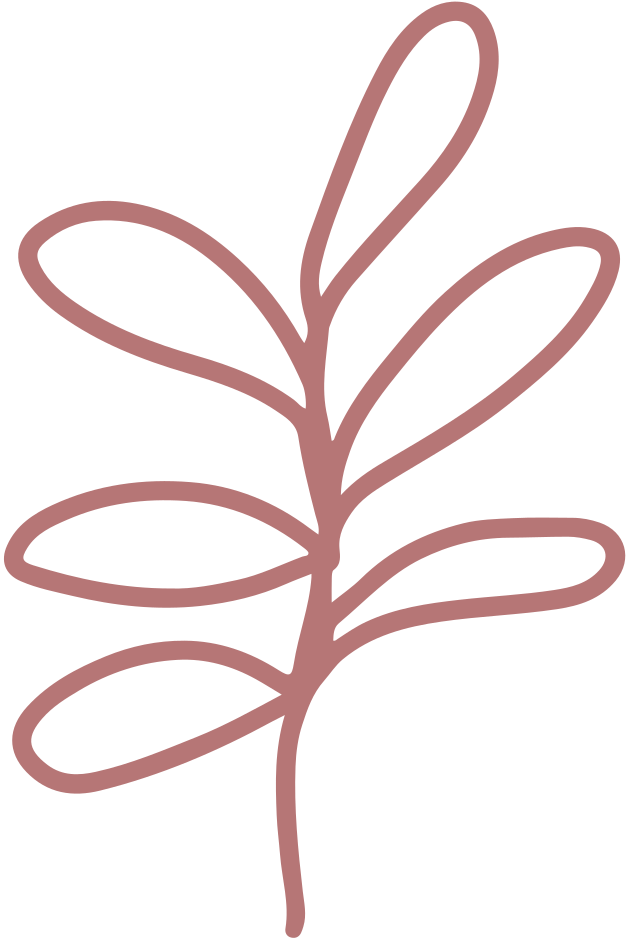 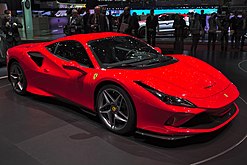 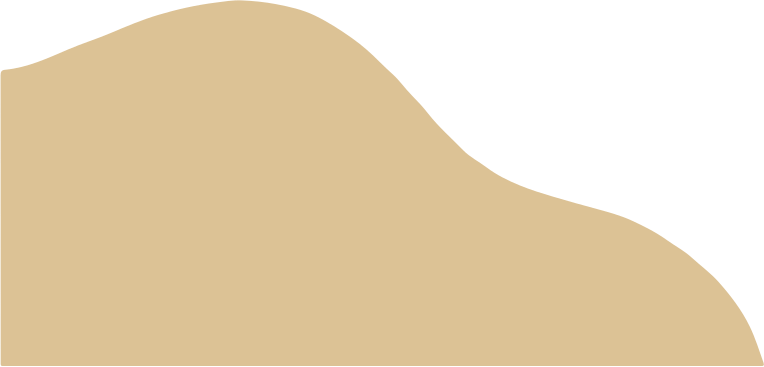 Premisa Mayor: Todos las madres son cariñosas
                                              M                  P
Premisa Menor: María es madre
                                S            M
Conclusión: María es cariñosa 
                         S              P
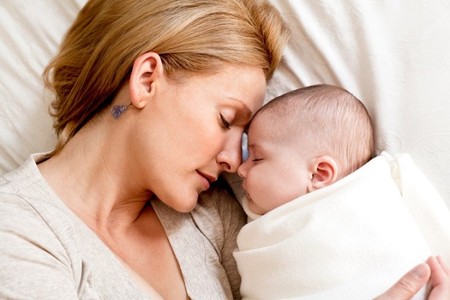 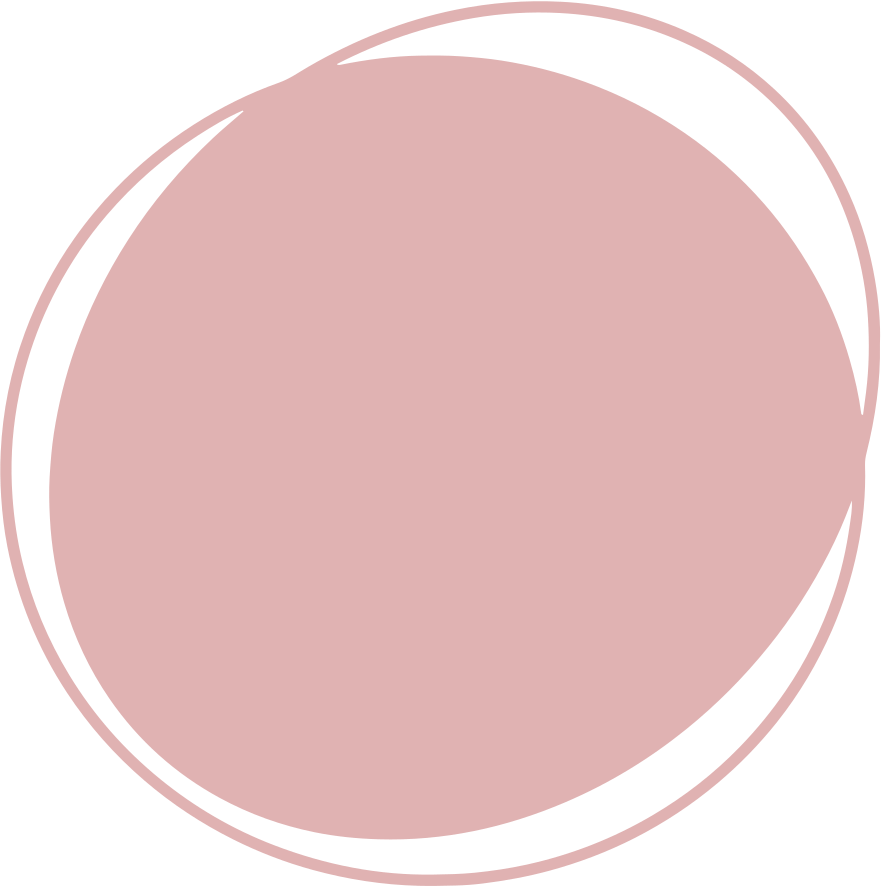 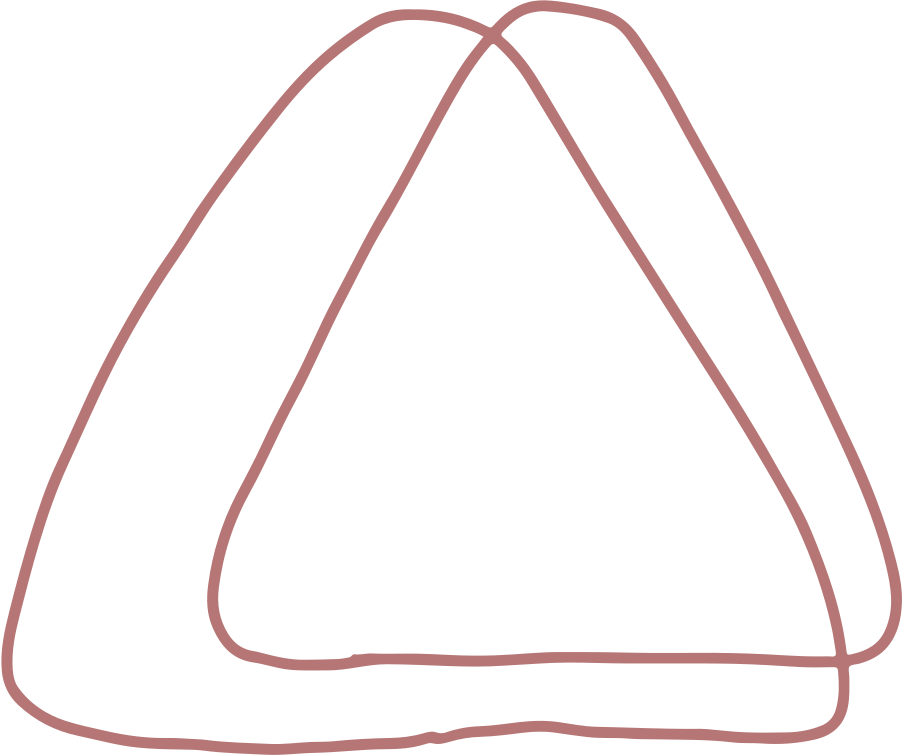 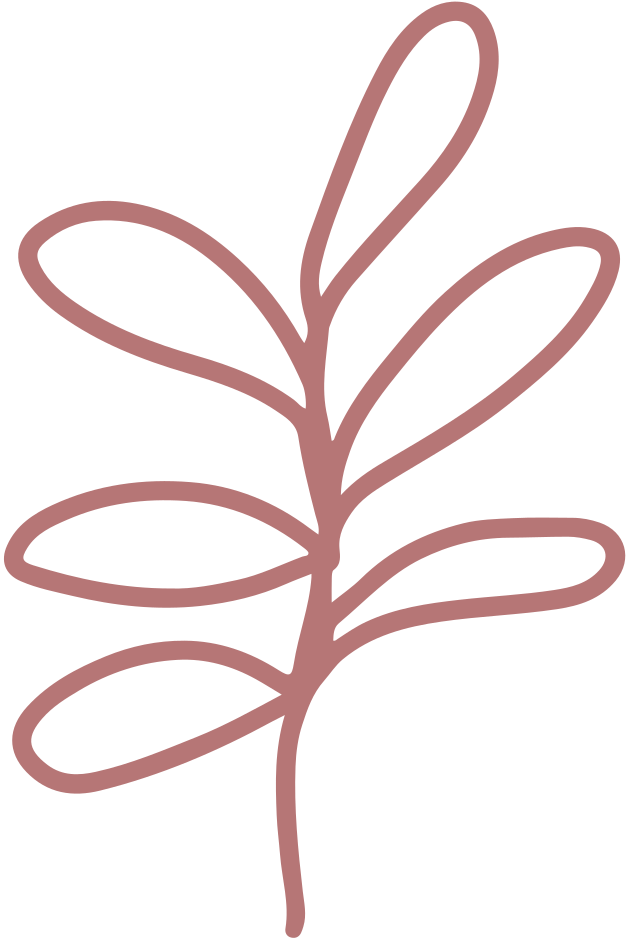 FIGURA 2
P-M
S-M
S-P

EJEMPLOS:
Premisa Mayor: Todos los policías usan uniforme
                                          P                         M
Premisa Menor: Mi papá usa uniforme 
                                  S                 M
Conclusión: Mi papá es policía 
                        S                P
Premisa Mayor: Todos los Mexicanos comen picante Premisa Menor: Rodolfo le gusta el picante Conclusión: Rodolfo es Mexicano
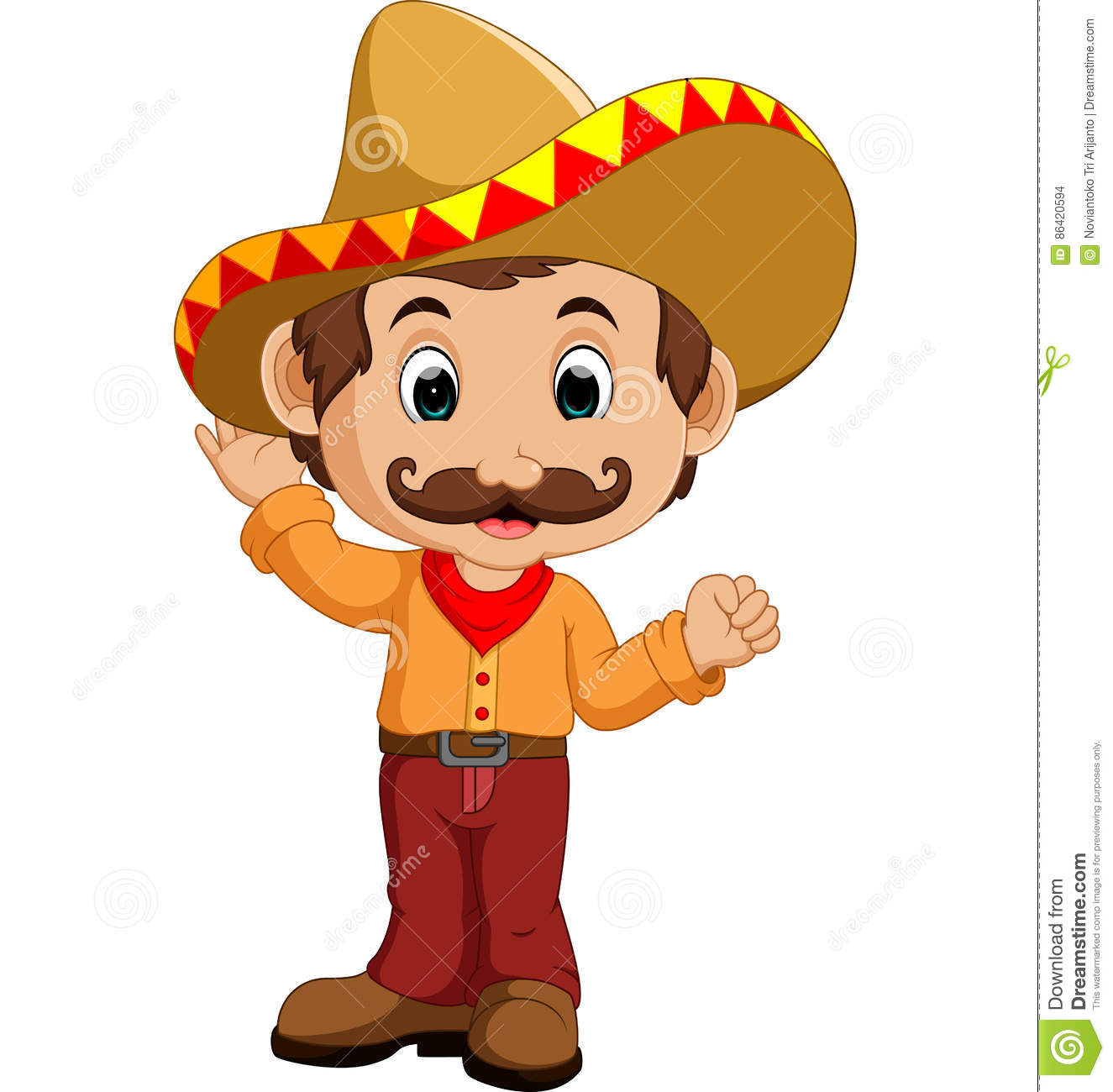 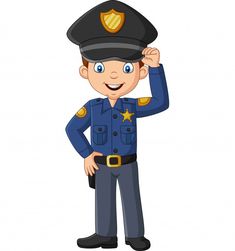 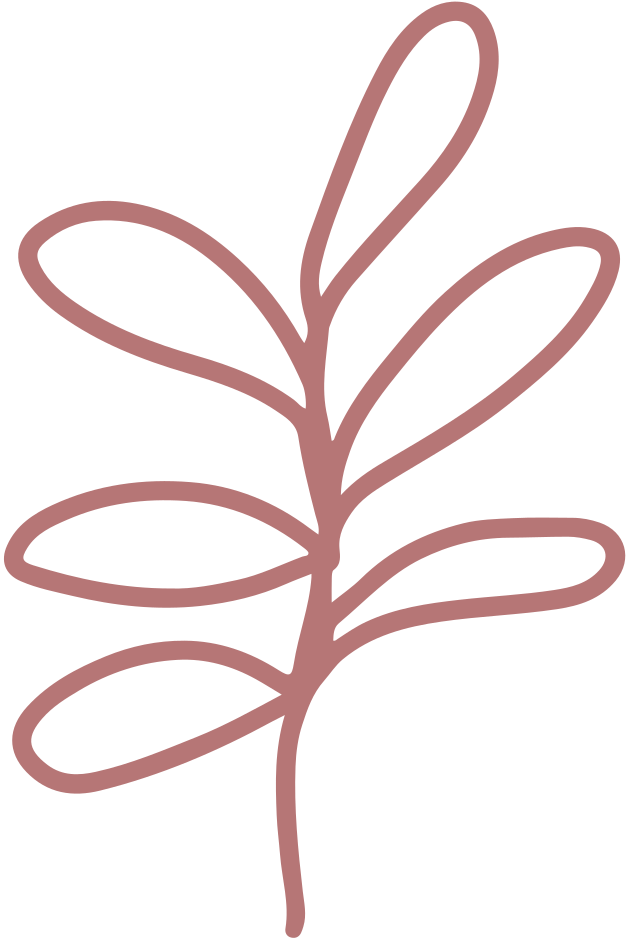 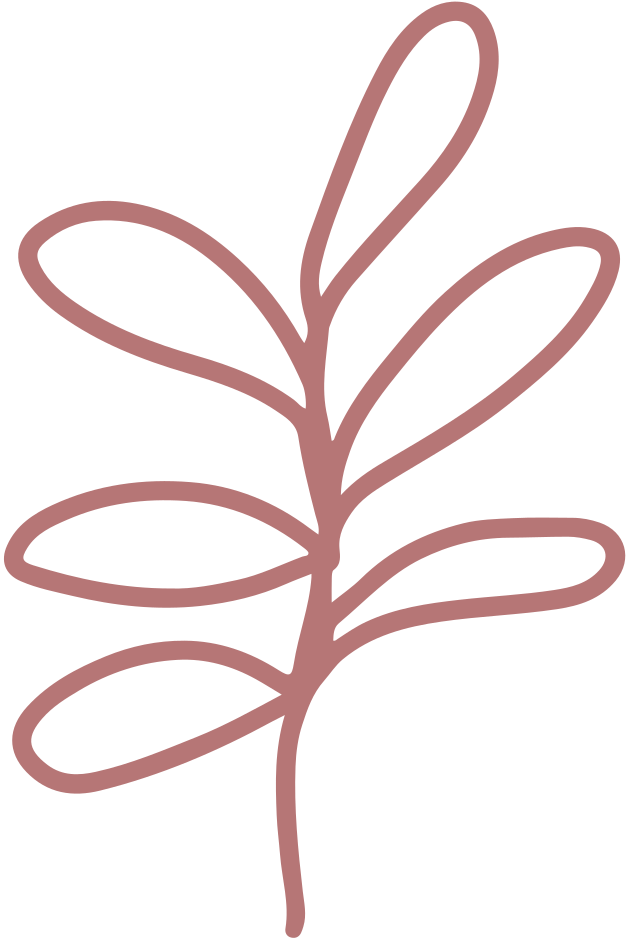 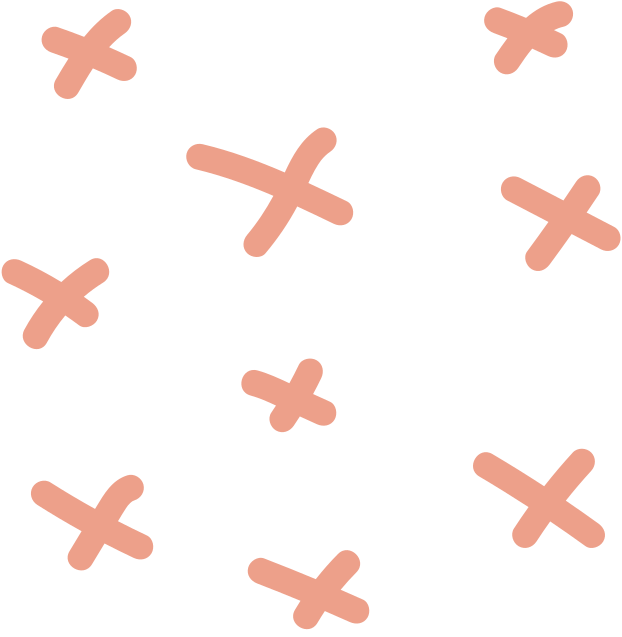 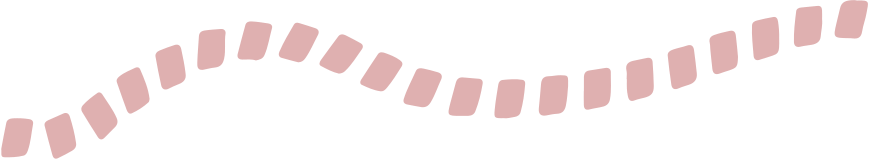 FIGURA 3
M-P
M-S
S-P

EJEMPLOS:
Premisa Mayor: Todos los filósofos nacieron en Grecia 
                                                    M           P
Premisa Menor: Es filósofo Platón 
                                       M       S
Conclusión: Platón nació en Grecia 
                          S           P
Premisa mayor:  Algunos riobambeños les gusta tomar                                           M                    PPremisa menor: Algunos riobambeños son fiesteros                                               M                        SConclusión: Algunos fiesteros les gusta tomar                                   S                         P
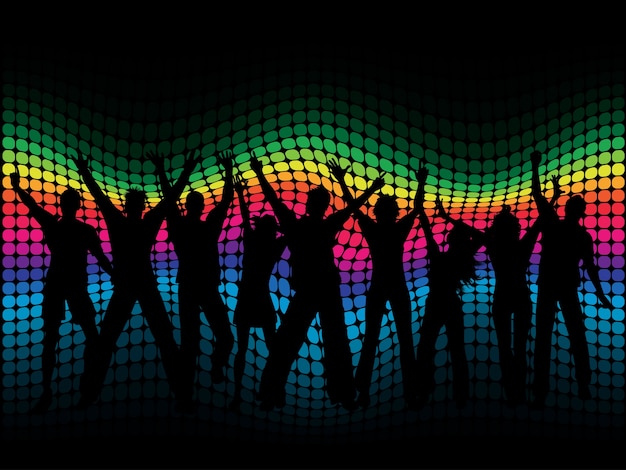 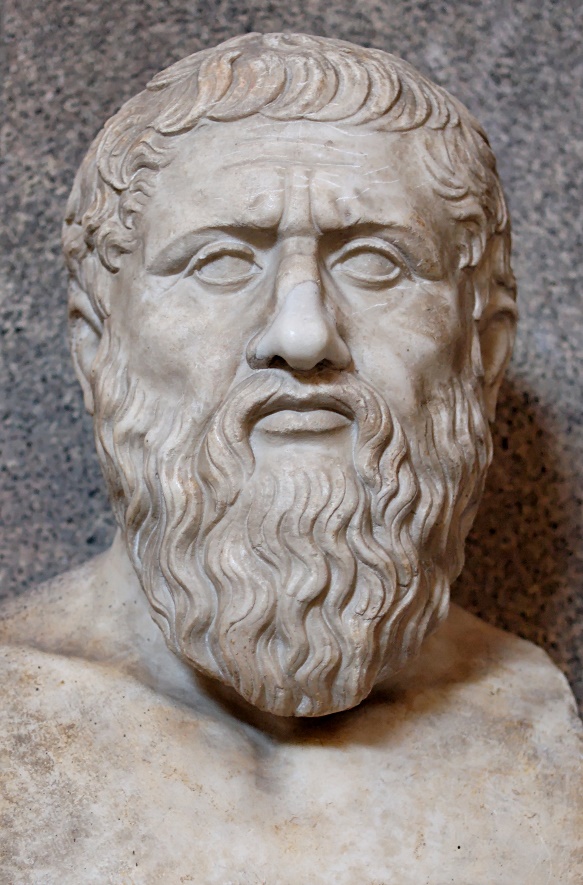 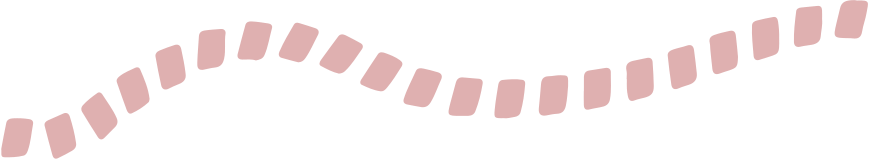 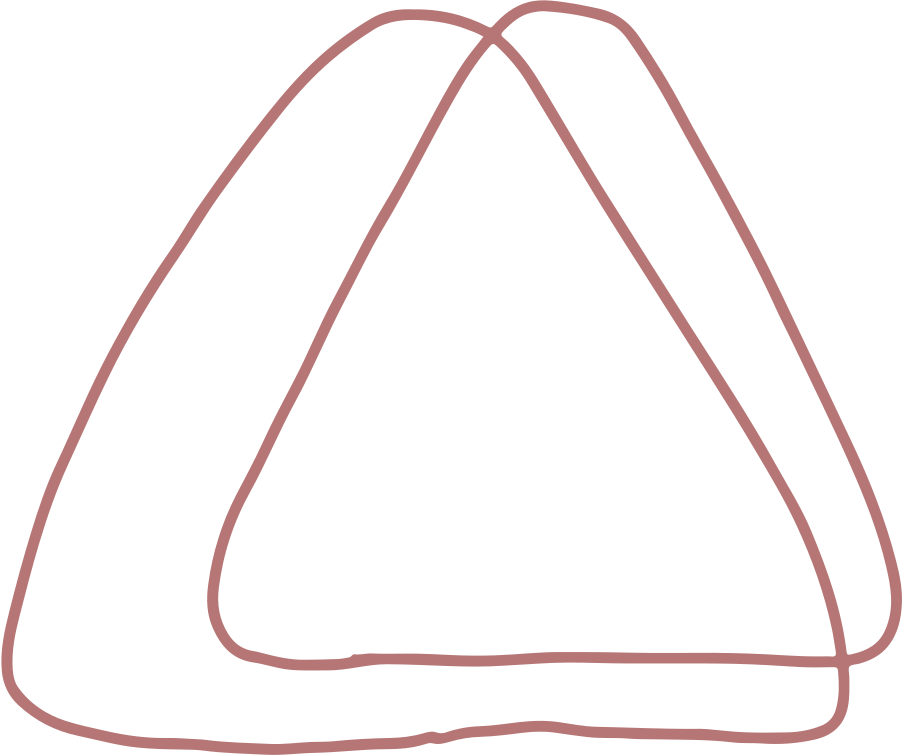 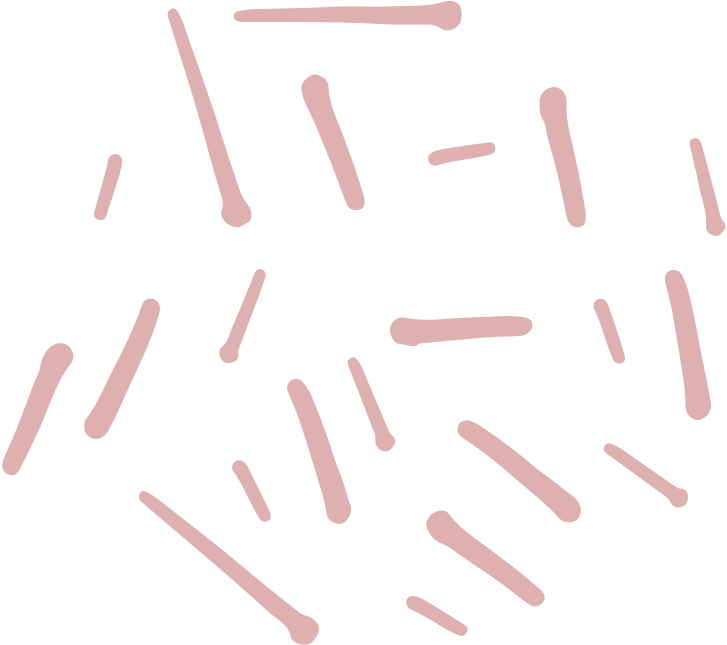 FIGURA 4
Premisa Mayor: Todas las frutas son saludables                                        P                    MPremisa Menor: Es saludable la manzana                                      M               SConclusión: La manzana es una fruta                                S                   P
P-M
M-S
S-P 

EJEMPLOS:
Premisa Mayor: Algunas arañas son venenosas   
                                            P                          M
Premisa menor: Todos los venenos nos pueden matar 
                                               M              S
Conclusión: Nos pueden matar algunas arañas 
                             S                           P
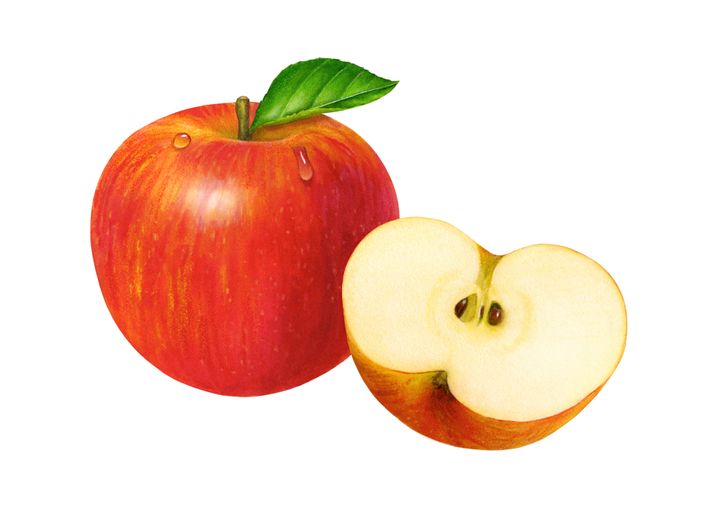 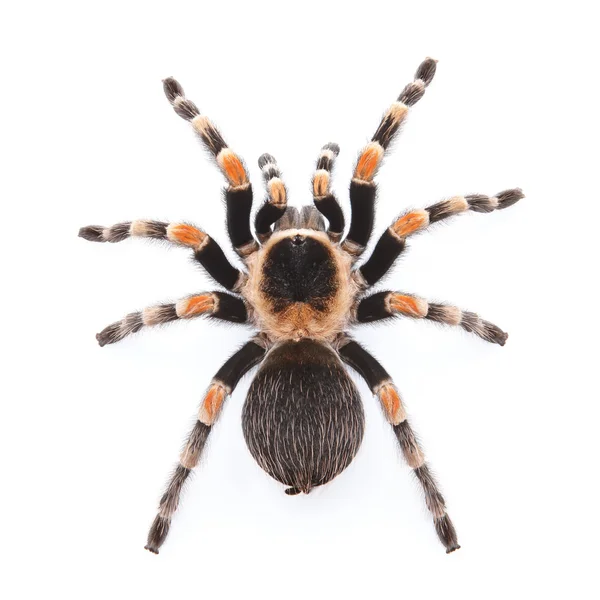 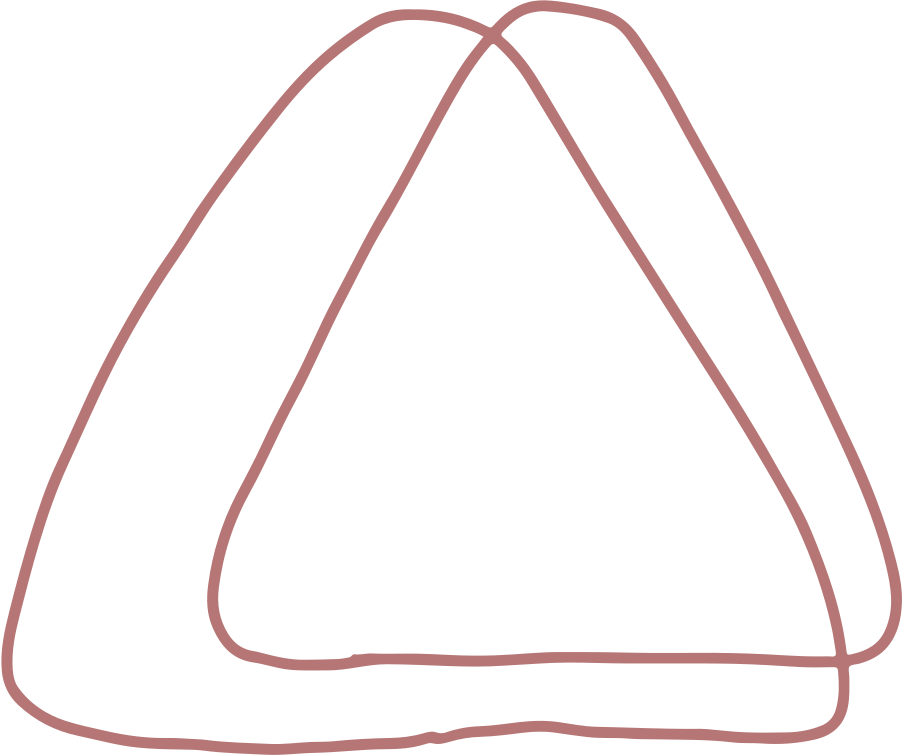 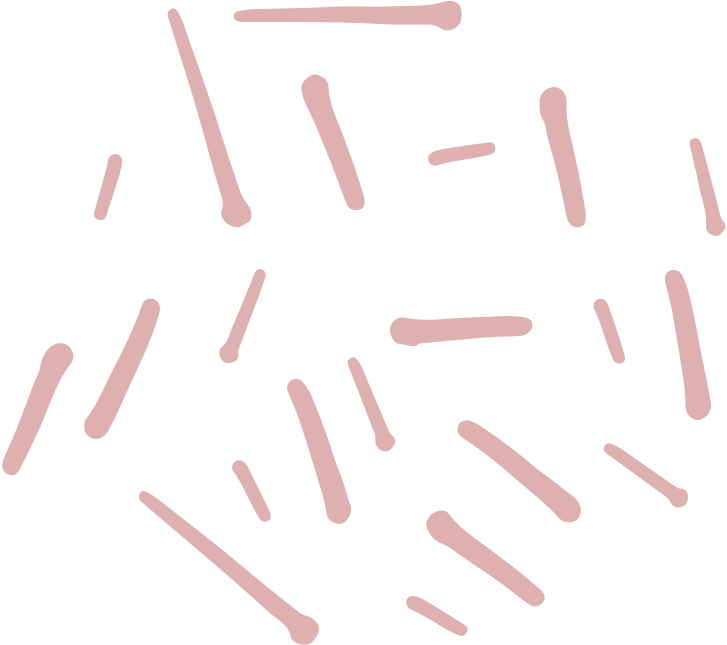